Módulo 1 – Atividade 1
Publicidade
Quem somos ou o que queremos?
A publicidade
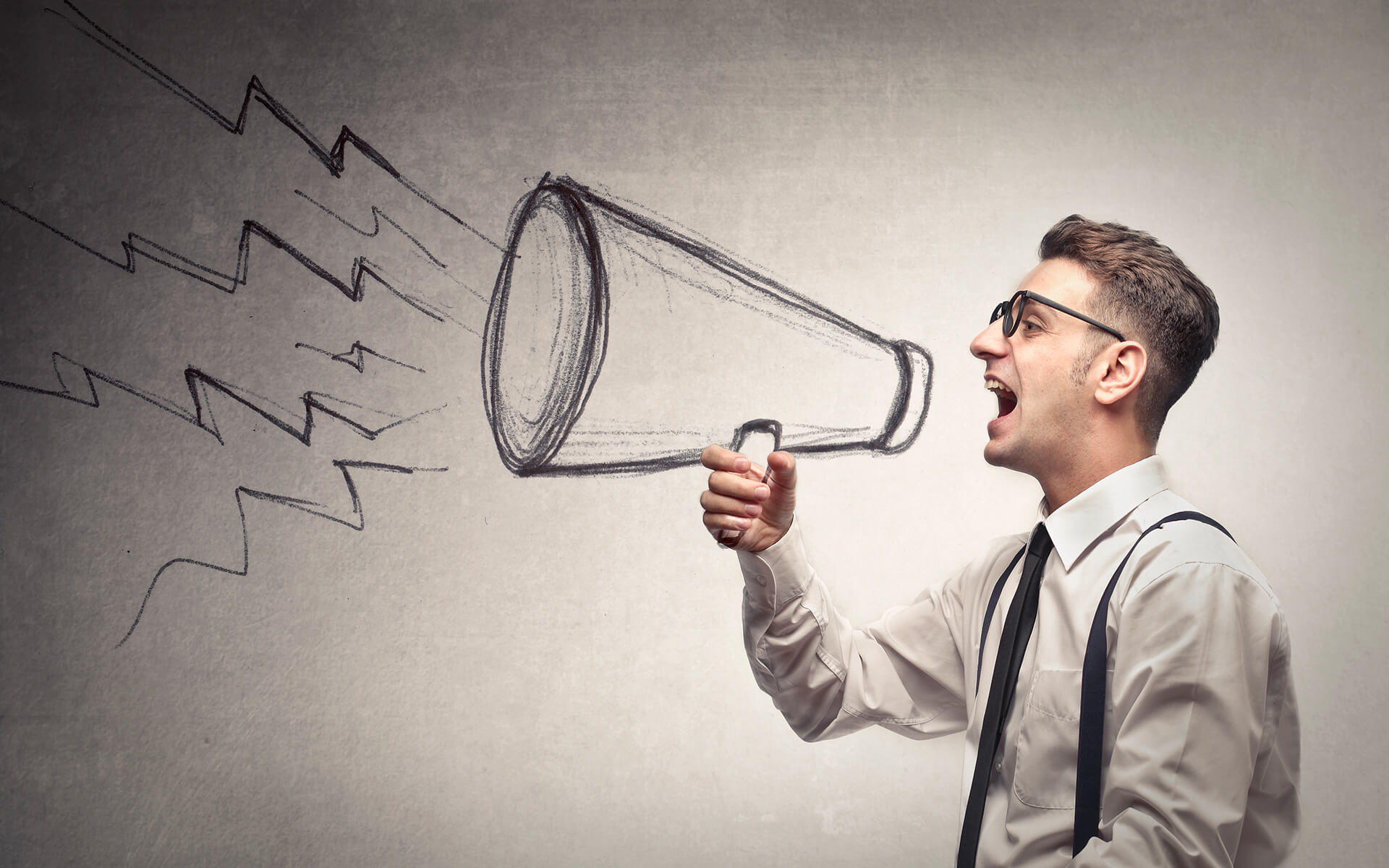 Leitura do texto “Diva, Devagar”
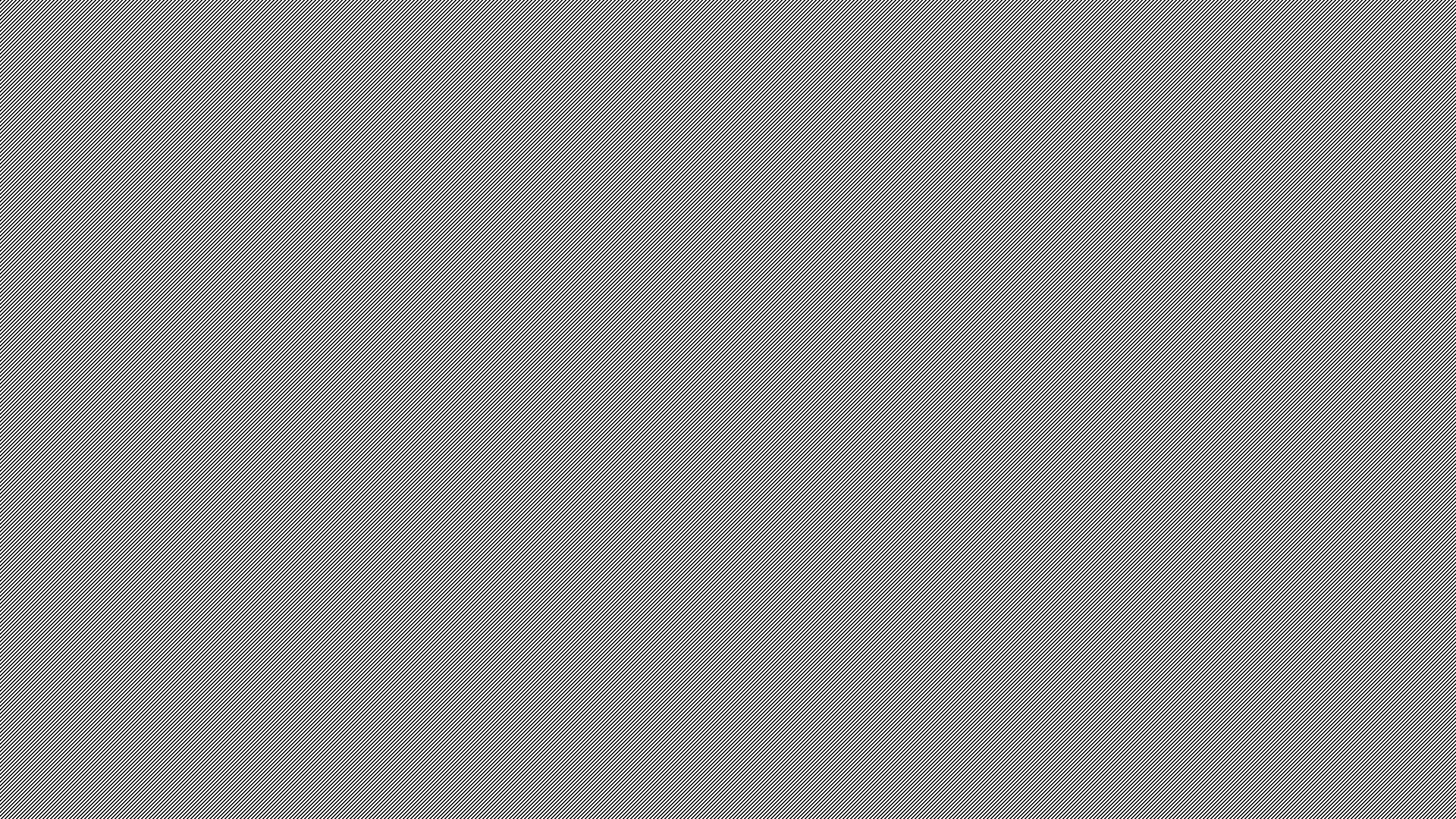 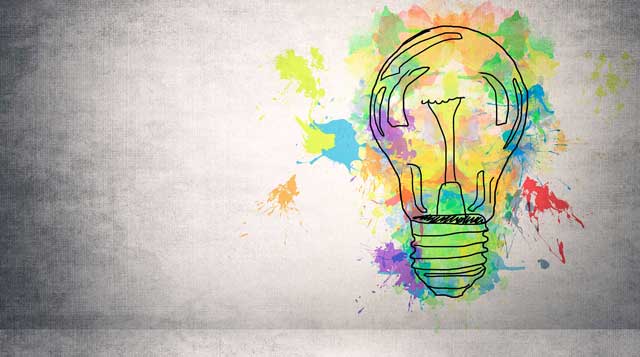 Reflete o que somos?
A publicidade
Reflete o que queremos?
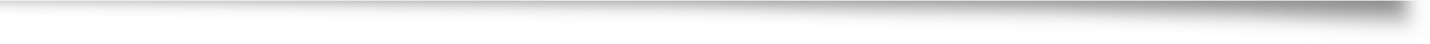 Influencia o que somos e o que queremos?
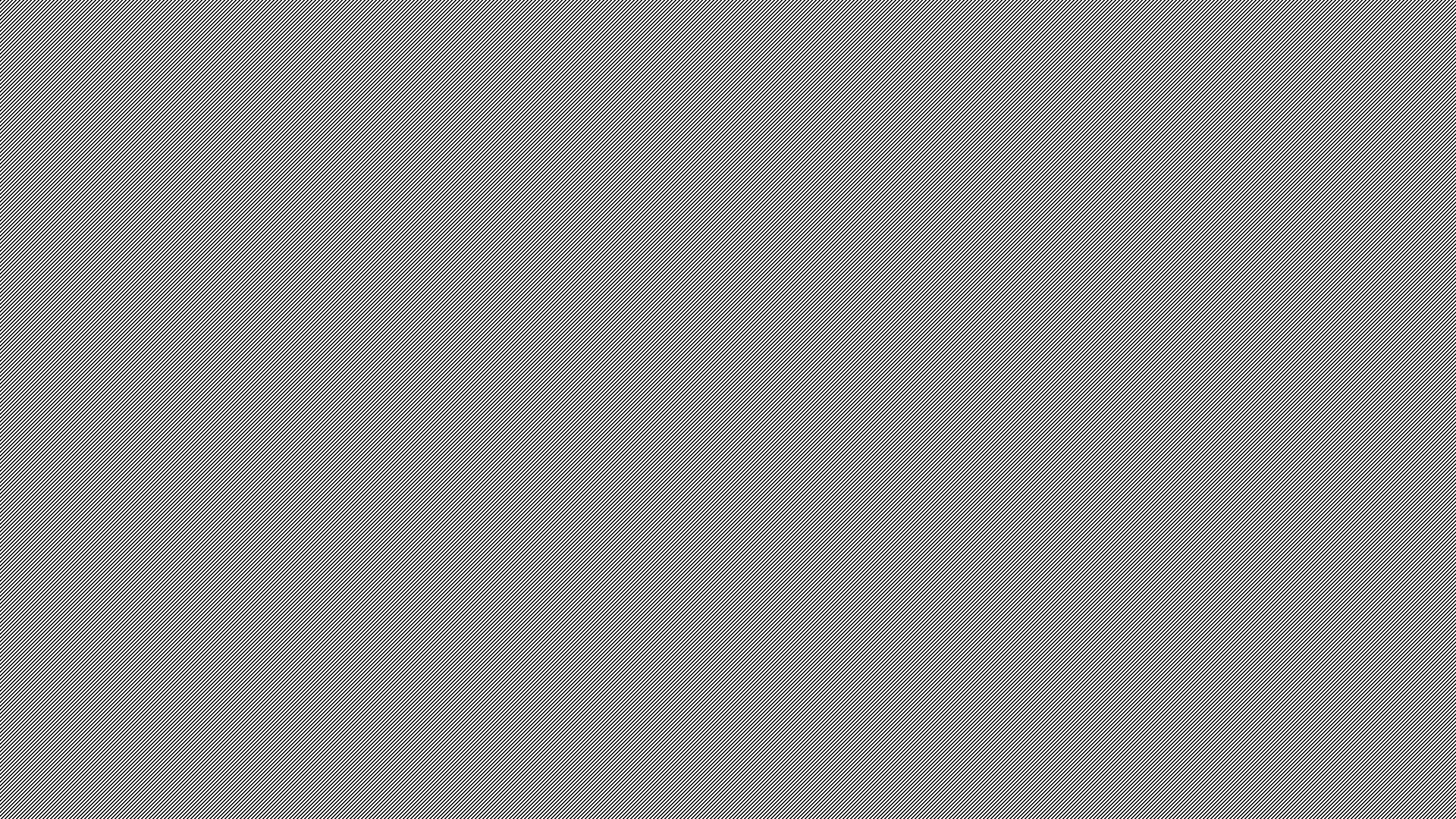 Para início de conversa
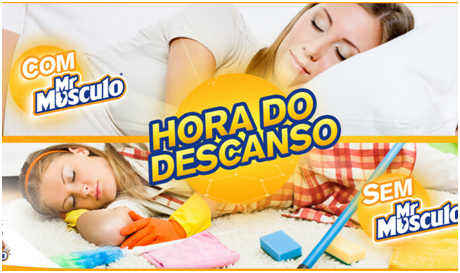 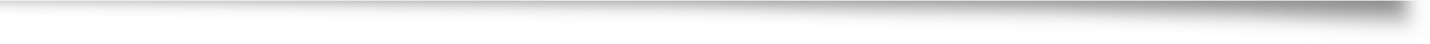 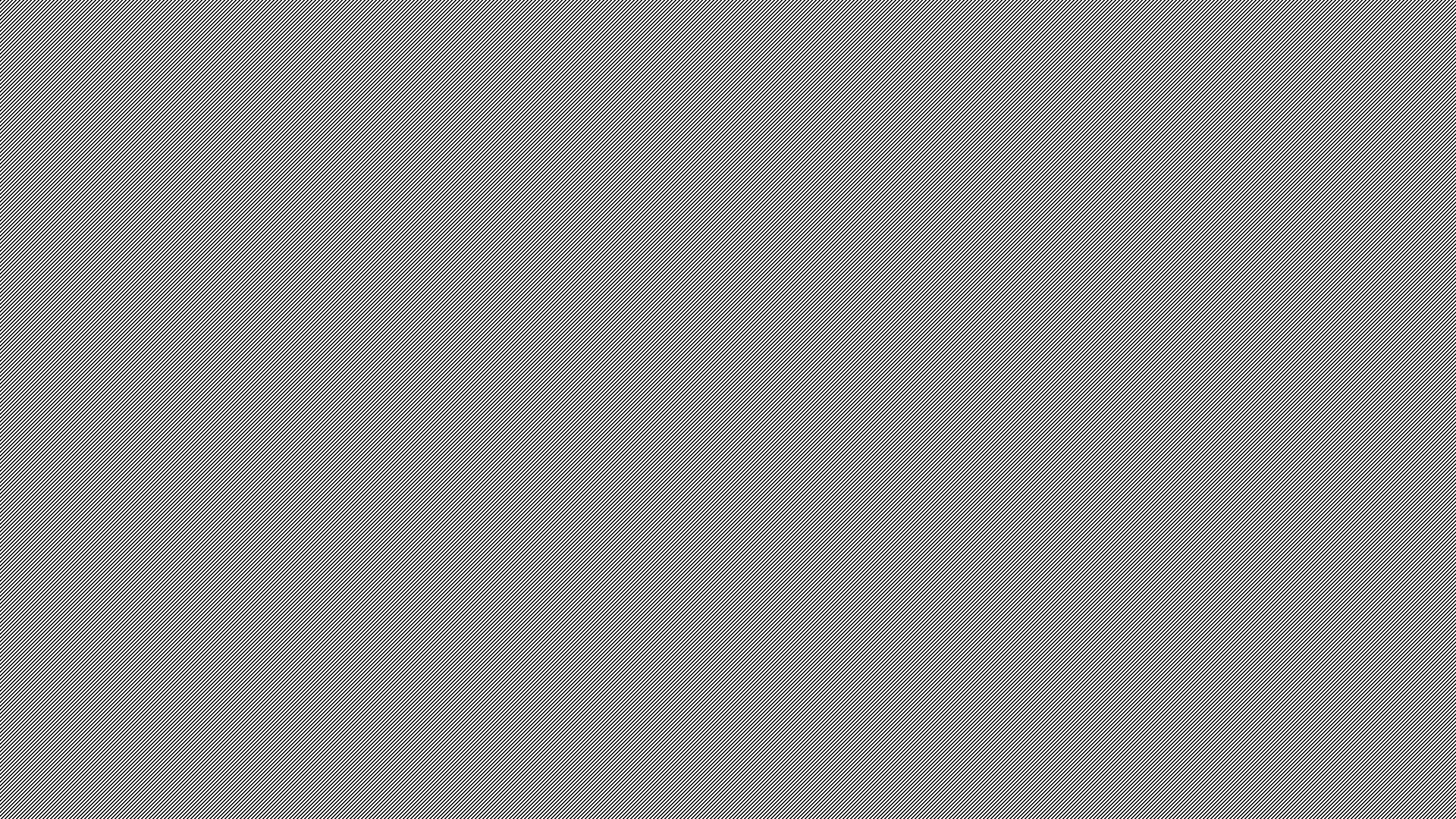 O QUE PODEMOS ENTENDER?
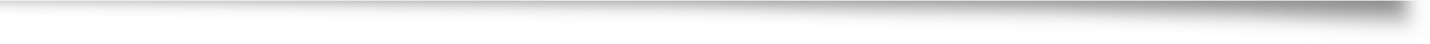 Vamos ler este texto.
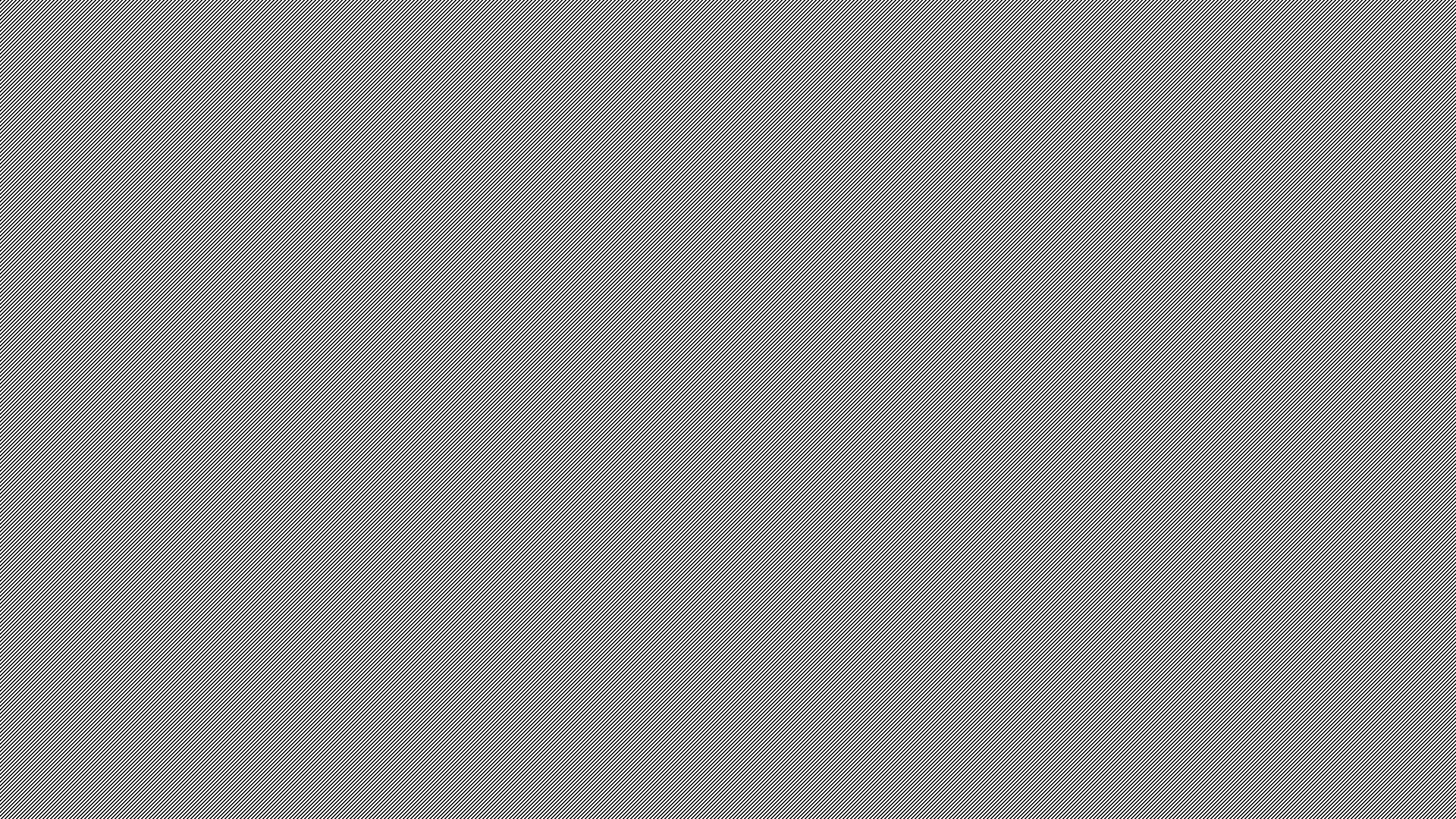 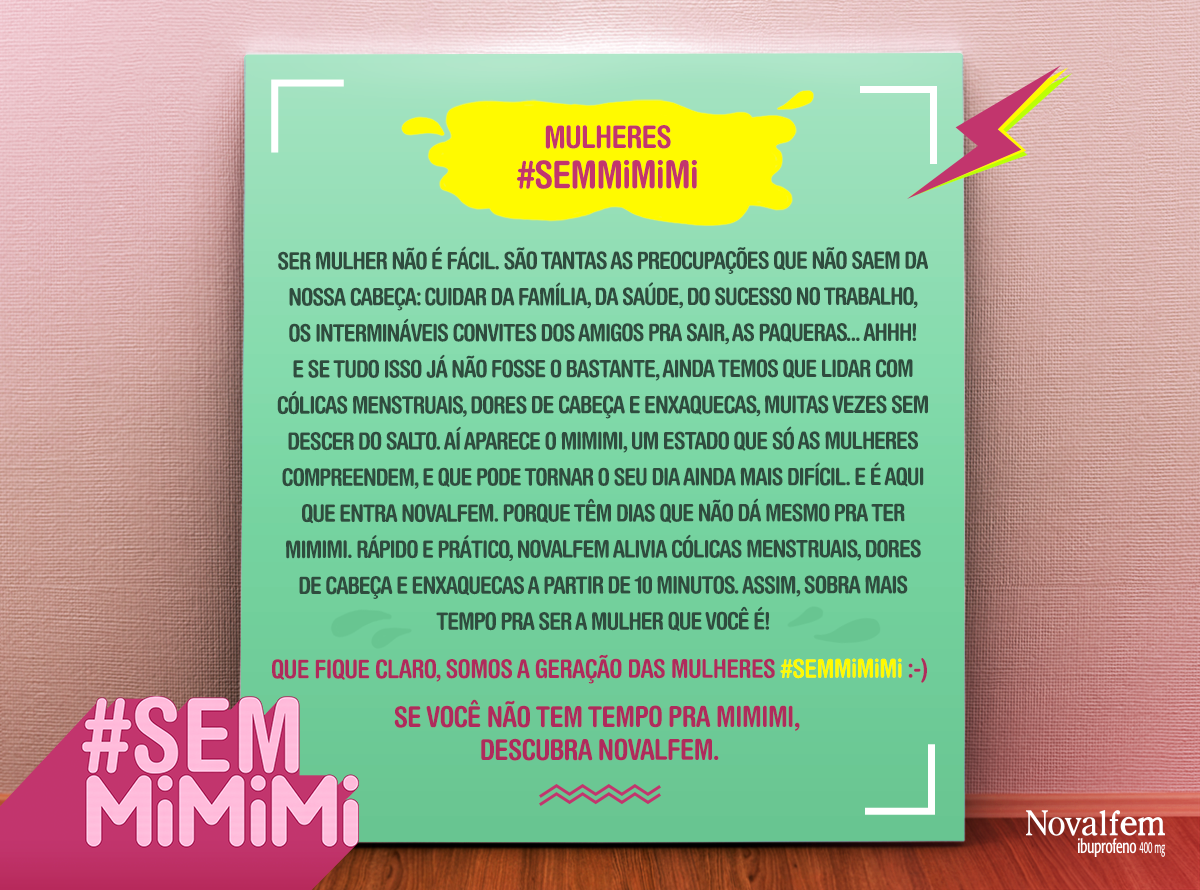 Texto 2
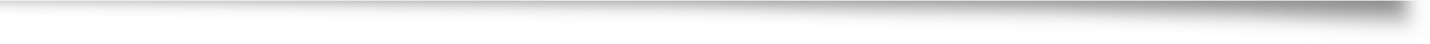